End of Term Math Quiz
Teams of Four please
Decide on a Team Name
Round One
Qn.1 
What is a prime number?
Round One
Qn.2 
What is the next number in the sequence 1, 3, 6, 10, 15, …?
Round One
Qn.3
  What is the name of this solid shape?
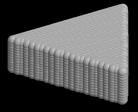 Round One
Qn 4
 Which is warmer, 0º Fahrenheit or 0º Celsius?
Round One
Qn. 6
  What do we call an angle that is greater than 90º but smaller than 180º?
Round One
Qn. 7
  What is 37849 to the nearest hundred?
Round One
Qn. 8
  What is the area of a triangle 8 cm long and 5 cm high?
Round One
Qn. 9
  In Roman numerals, is this number 1,2,3,4 or 5?
IV
Round One answers
A number with only two factors: 1 and itself
21
Triangular prism
Celsius
80 g
6.   Obtuse
7.   37800
8.   20 cm2
9.   4
10. 120
Timed round
Parallelogram (13)      3 points
Mathematically (14)    4 points
Perpendicularly (15)   5 points
Round Two
Qn 1
  Write down four factors of 12
Round Two
Qn. 2
   What is 9.20 pm in the 24-hour clock?
Round Two
Qn 3
  How many days are there in July?
Round Two
Qn. 4
  If I buy 5 pens for 65p, how much will eight pens cost?
Round Two
Qn. 5
  If the temperature in Rochdale is 8ºC and in Moscow it is -5ºC, how much warmer is Rochdale than Moscow?
Round Two
Qn. 6
  In Bengali, is this number 1,2,3,4 or 5?
8
Round Two
Qn. 7
  How many lines of symmetry has a rectangle?
Round Two
Qn. 8
  Add the number of degrees in a right angle to the holes on a golf course and divide by the days of Christmas.  What do you get?
Round Two
Qn. 9
  What compass direction is 90º clockwise from south-west?
Round Two
Qn. 10
  What is a quadrilateral?
Timed round
Find four consecutive numbers that add up to 90
Round two answers
Swap scripts and mark
Answers to Round two
6. 4
7. 2
8. [(90 + 18)/12] = 9
9. North West
10.  A plane shape     	with four sides
Any 4 of: 1,2,3,4,6,12
21.20
31
£1.04
13º
Timed round answers
21 + 22 + 23 + 24
Round Three
Qn. 1
  Write the simplest fraction equivalent to 9/15
Round Three
Qn. 2
  Which is heavier: 1 lb or 1 kg?
Round Three
Qn. 3 
  Multiply three cubed by the square root of nine.
Round Three
Qn. 4
   I scored 16 out of 25 in a test.    What percentage is this?
Round Three
Qn. 6
  What is the perimeter of a rectangle 8 cm long and 5 cm wide?
Round Three
Qn. 7
  What is 17.45 in 12-hour clock time?
Round Three
Qn. 8
What is ¾ as a decimal?
Round Three
Qn. 10
  What is the square root of 64?
Timed Round
Find as many factors of 360 as you can.
Round three answers
3/5
1 kg
81
64%
1
26 cm
5.45 pm
0.75
PARALLELOGRAM
8
Round three timed round
1,2,3,4,5,6,8,9,10,12,15,1820,24,30,36,40,45,60,72,90,120,180,360
Round Four
Qn. 2
Give 4 multiples of 12
Round Four
Qn. 3
What is a half of three quarters?
Round Four
Qn. 5
The time is 5 past 4.  What will it be when the minute hand of the clock has turned through a further 90º?
Round Four
Qn. 6
  Which is longer: 1 centimetre or 2 inched?
Round Four
Qn. 7
  In Chinese, is this number 1,2,3,4 or 5?
ﬁ
Round Four
Qn. 8
  What is three less than forty thousand and one?
Round Four
Qn. 9
  How many grams are there in a kilogram?
Round Four
Qn. 10
  How many sides has a pentagon?
Timed round
Using just 3 digits, write out a simple addition sum that totals 24.  The digits must all be the same but cannot be 8.
Round four answers
Swap scripts and mark
Round four answers
13
Any 4 of 12, 24, 36, 48, ….
3/8
[366 – 924 x 11)] = 102
20 past 4
2 inches
5
39998
1000
5
Timed round
2 + 22
Round Five
Qn. 1
  In my marble collection I have 76 large marbles and 188 small ones.  If I take away all but twelve, how many have I got left?
Round Five
Qn. 2
  How many edges has a cube?
Round Five
Qn. 3
  What does this symbol mean?
≤
Round Five
Qn. 4
  What is the only even prime number?
Round Five
Qn. 5
  A farmer, describibg his animals said “they are all cows but two, all horses but two, all sheep but two.”  How many animals does he have?
Round Five
Qn. 6
  How many spots are there altogether on two dice?
Round Five
Qn. 8
  How many pints in a gallon?
Round Five
Qn. 10
  Which is bigger, 25 or 52 ?
Timed round
Work out the answer to 
   6 x 5 x 4 x 3 x 2 x 1 x 0
Round five answers
12
12
Less than or equal to
2
3
6. The one that occurs most often
7. 42
8
Parabola
25 = 32